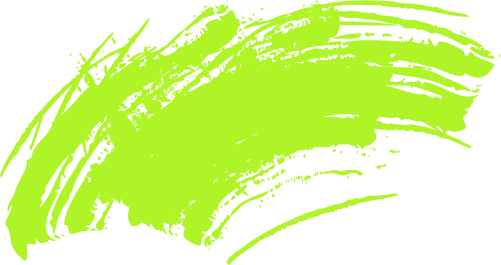 Spring 2022 Kickoff Meeting
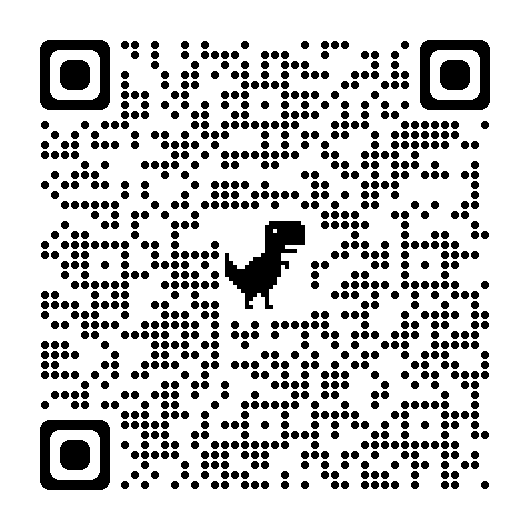 Welcome back everyone!
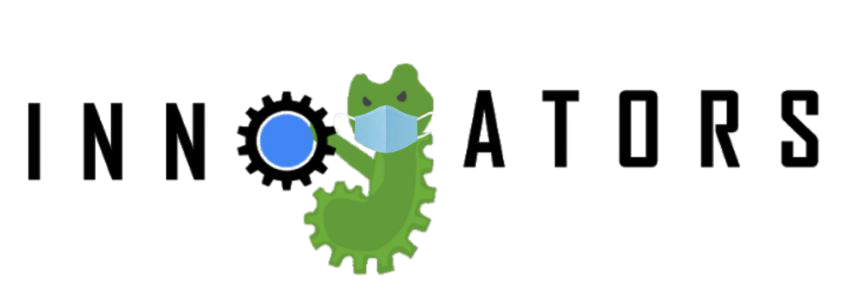 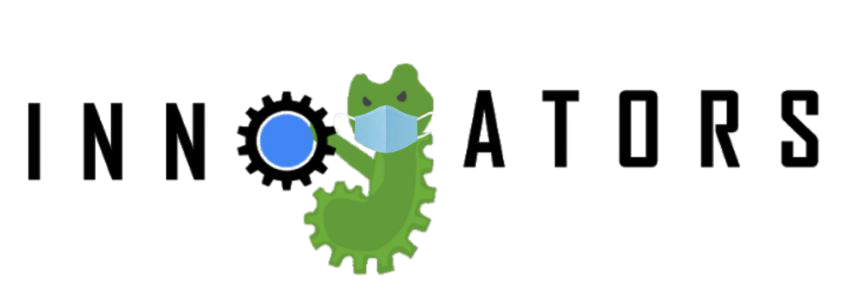 Agenda
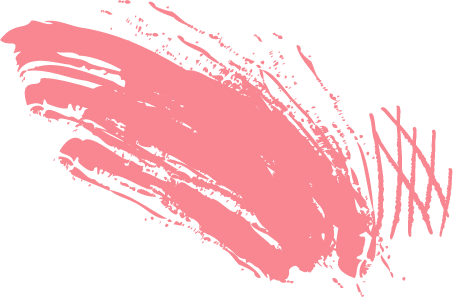 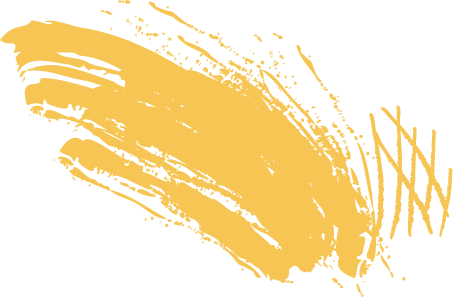 01
Meet the Eboard
02
Team Updates
Learn about the goals of each team
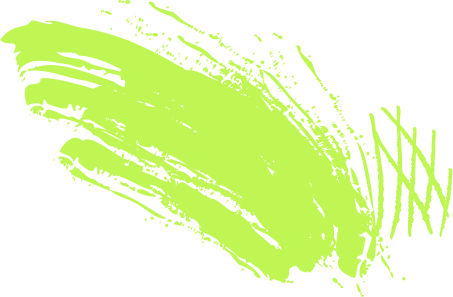 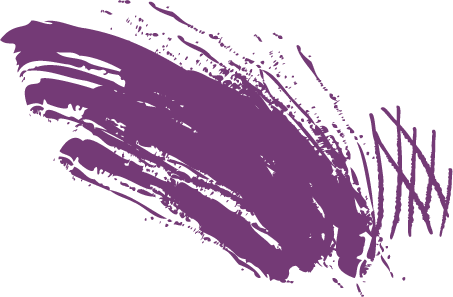 Point Opportunities
03
04
Upcoming Meetings/Events
Find out how you can be more active in our club and earn points doing it
Trust me, you wanna stick around for this
Mission Statement
“To create a space of innovation and collaboration by inviting culturally diverse minds and talents to influence the engineering design experience.”
—The OG InnoGators Eboard
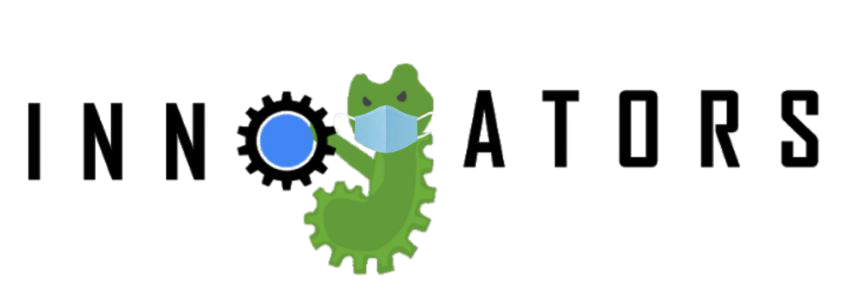 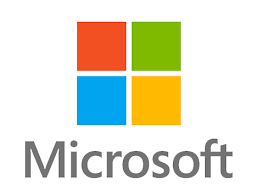 Shoutouts!
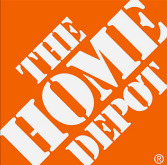 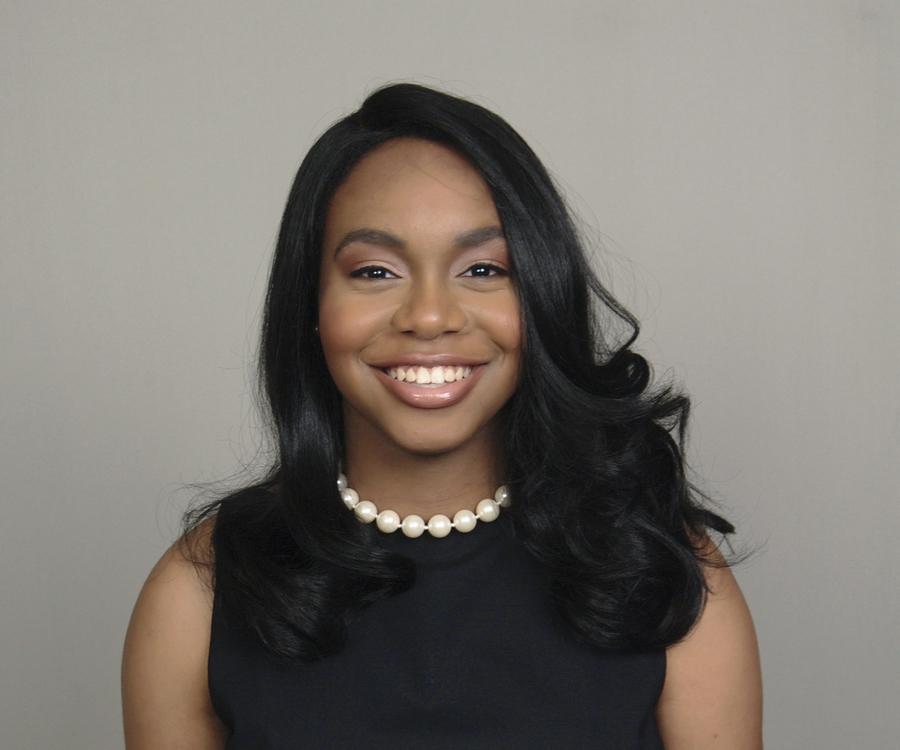 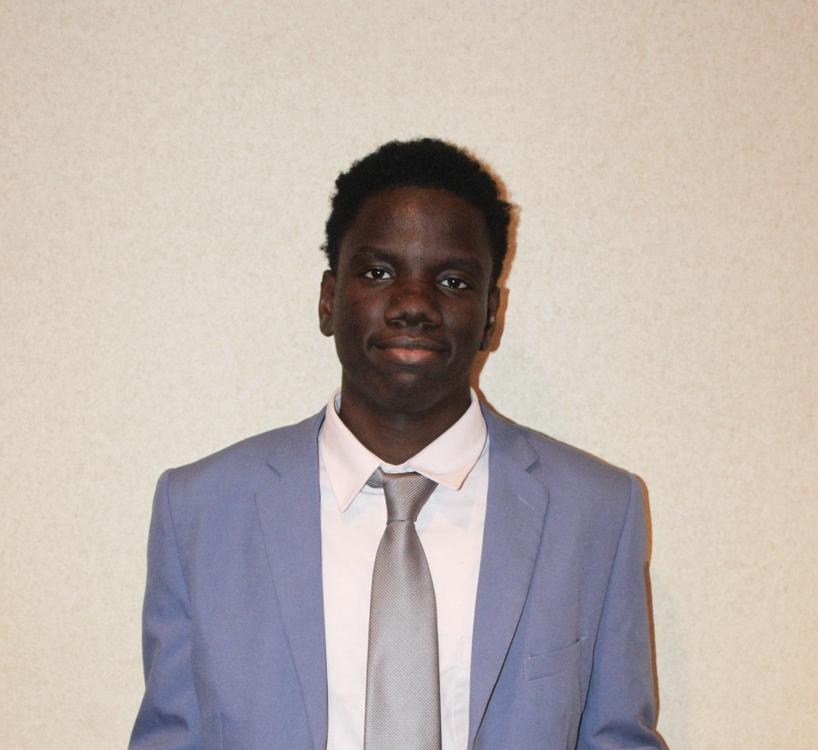 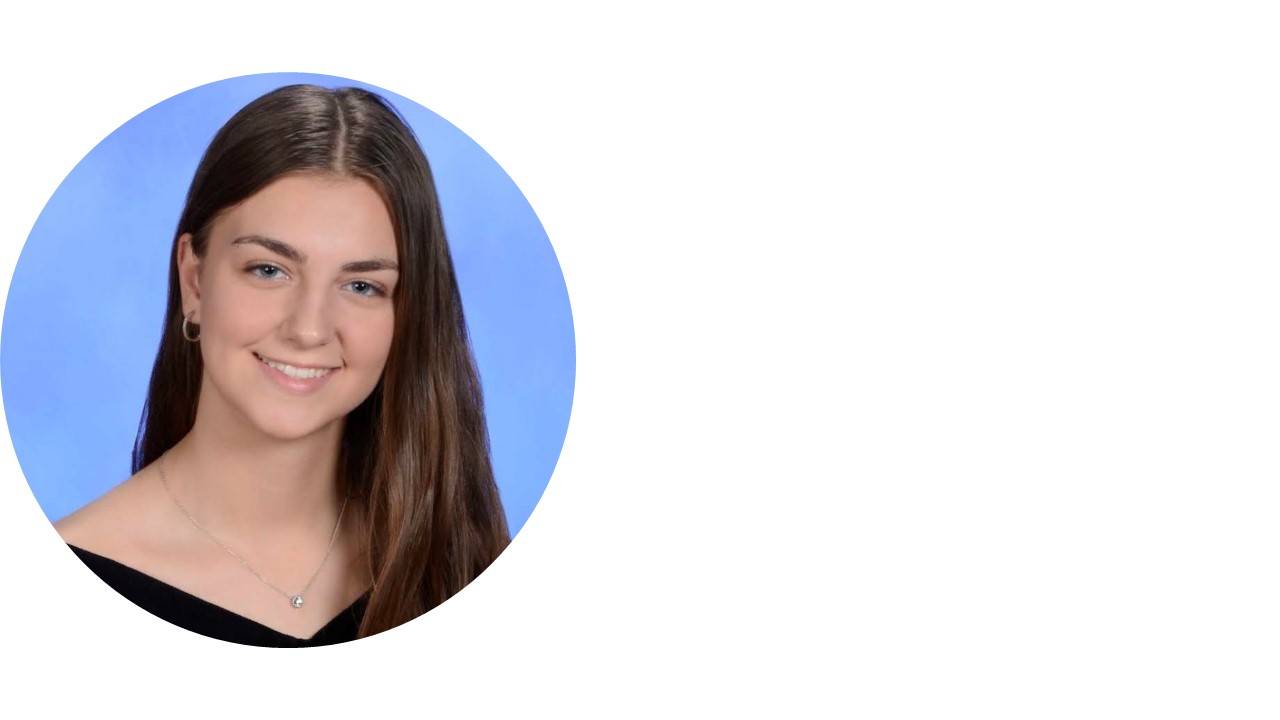 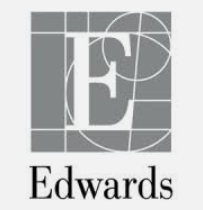 Rudolph Civil
Software Engineering Intern
Morgan Cobb
2022 Explore Intern
Lily Monaghan
2022 Summer Intern
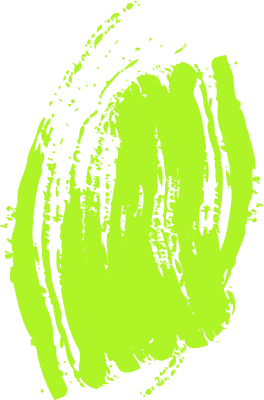 Meet the Eboard
We’re cool people
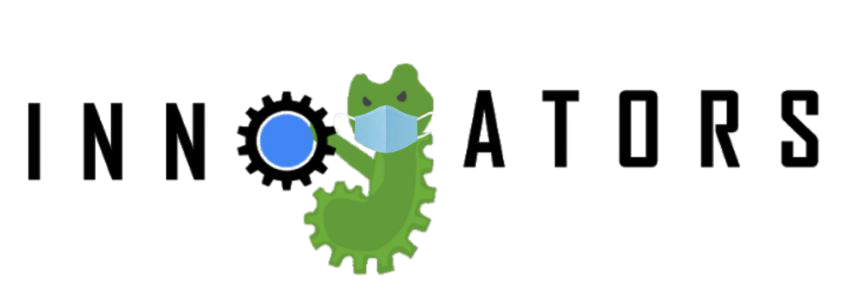 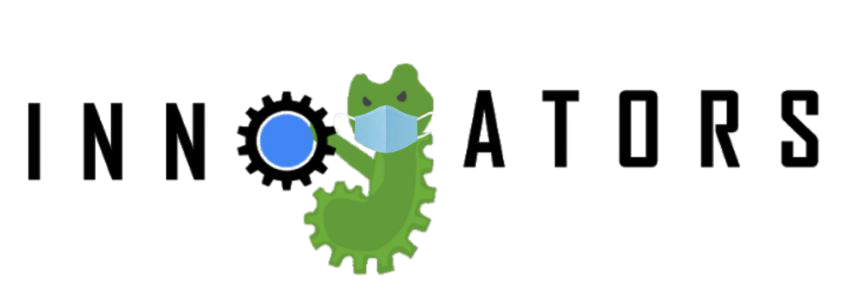 2021-2022 Eboard Members
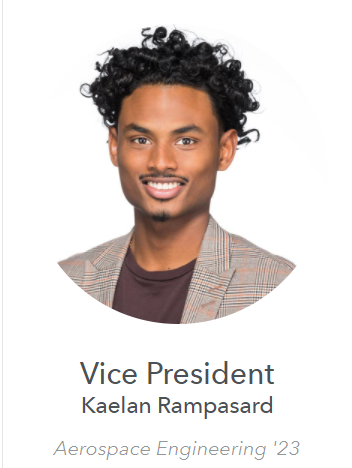 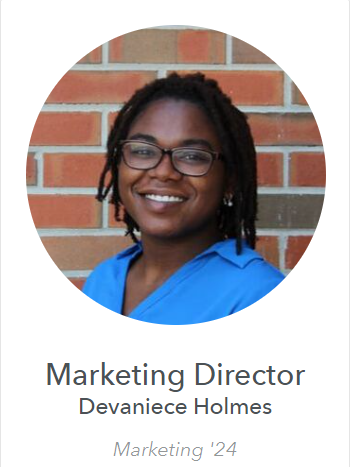 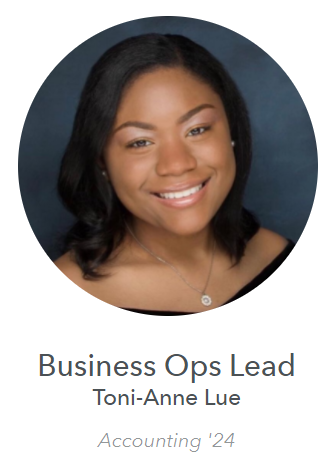 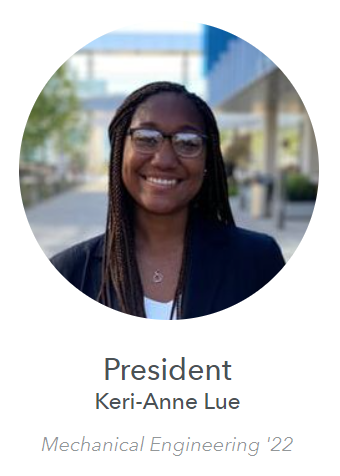 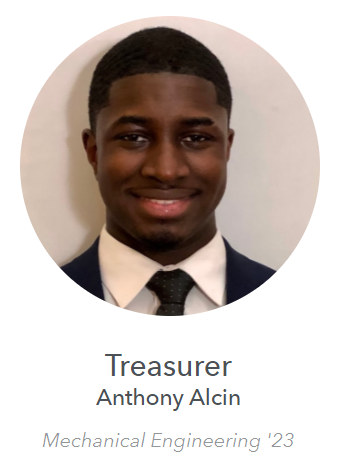 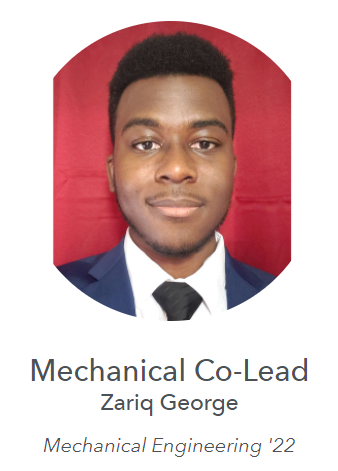 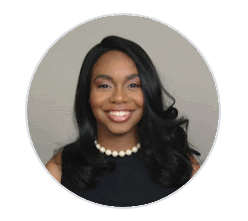 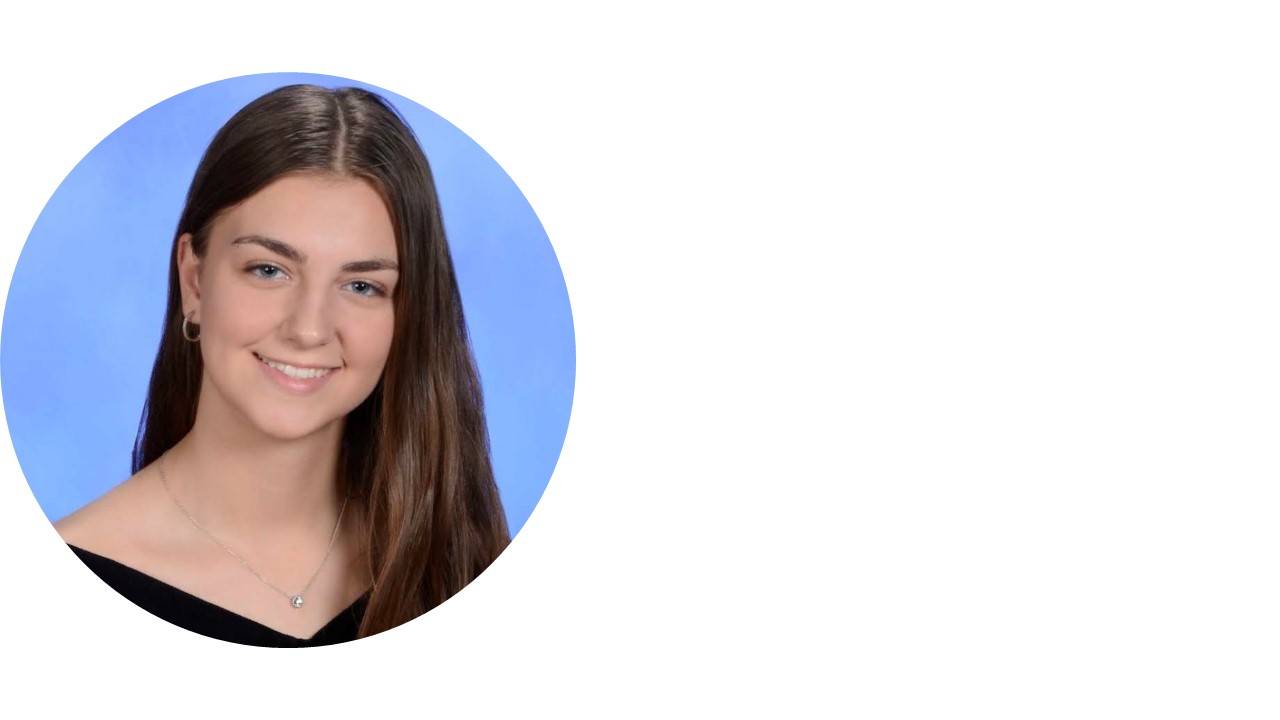 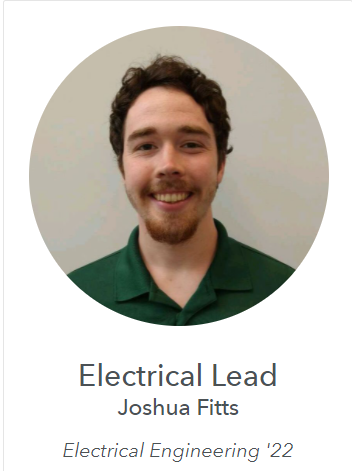 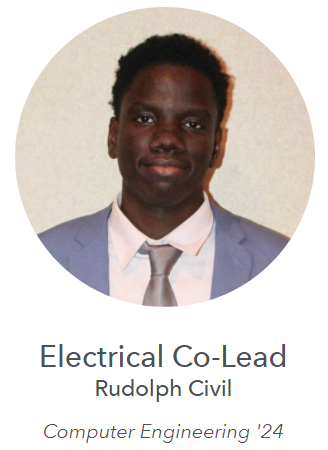 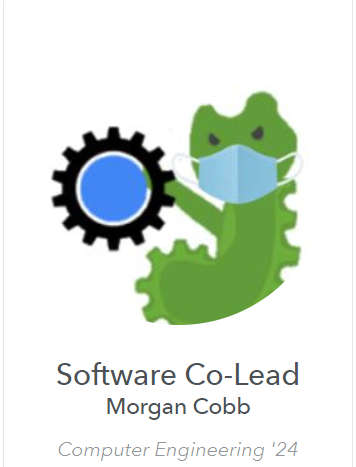 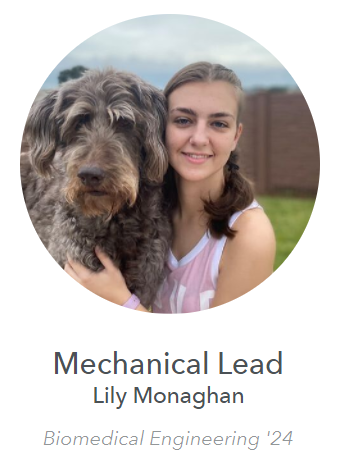 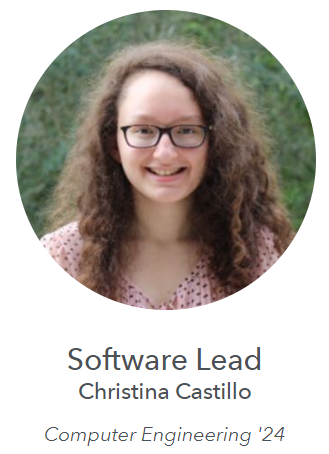 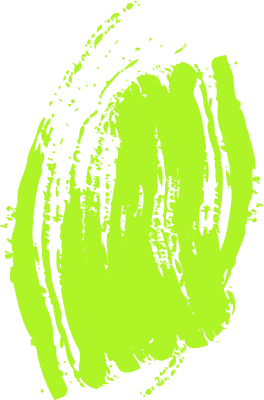 Team Updates
Stay tuned
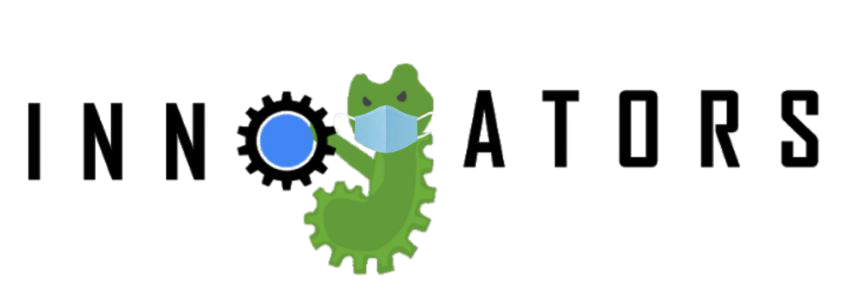 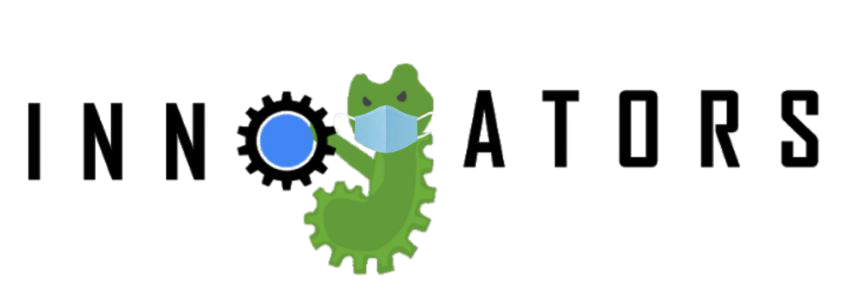 Mechanical Team
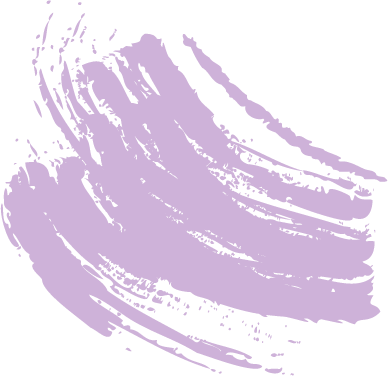 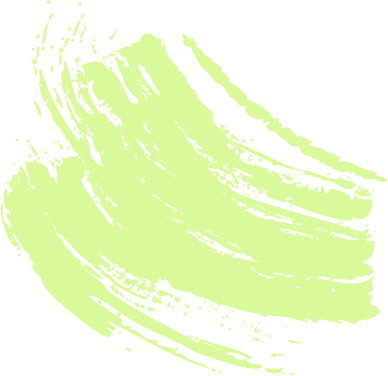 Shredder
Drone
New motor is in.
Coupler to be made.
Get it in motion for analysis.
Generate a preliminary design for “customer” review
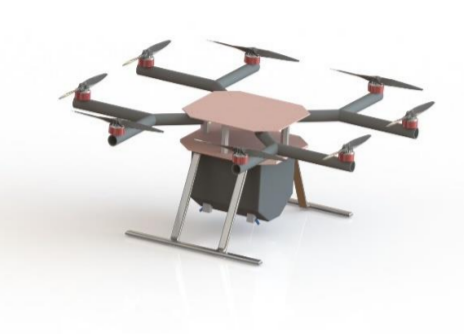 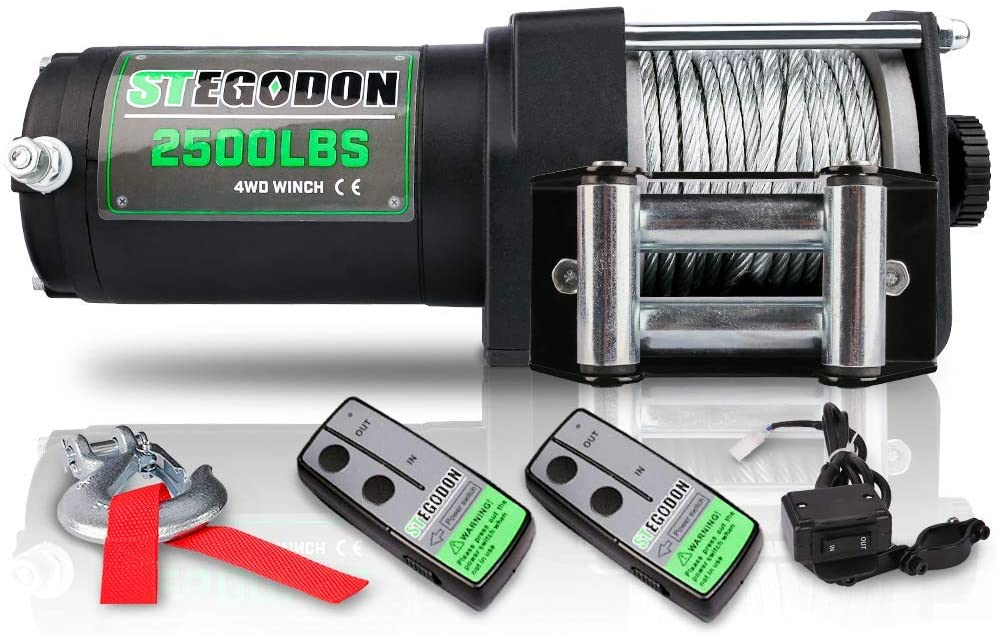 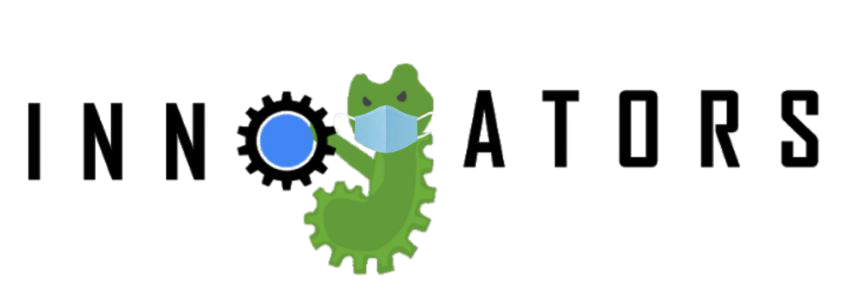 Electrical Team
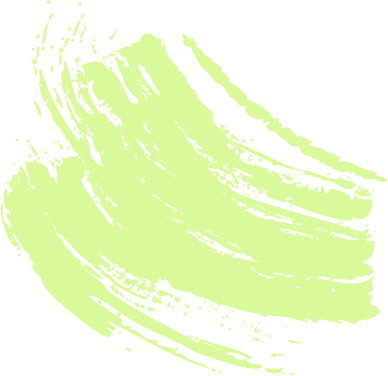 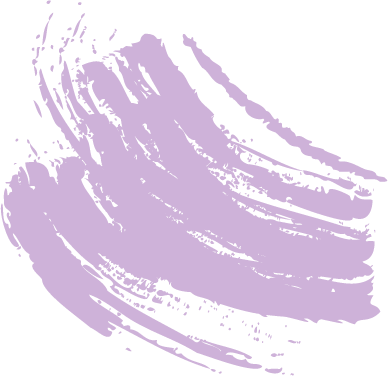 Shredder
Drone
Documentation/block diagrams for the system
Assemble and test new components
Documentation and block diagrams each week 
Incorporate new winch 
Lighting system/emergency stop
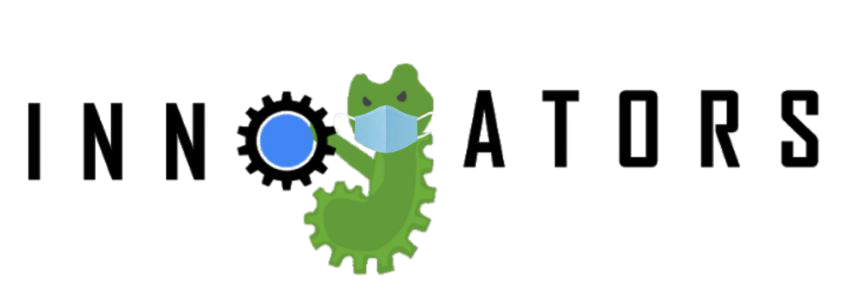 Software Team
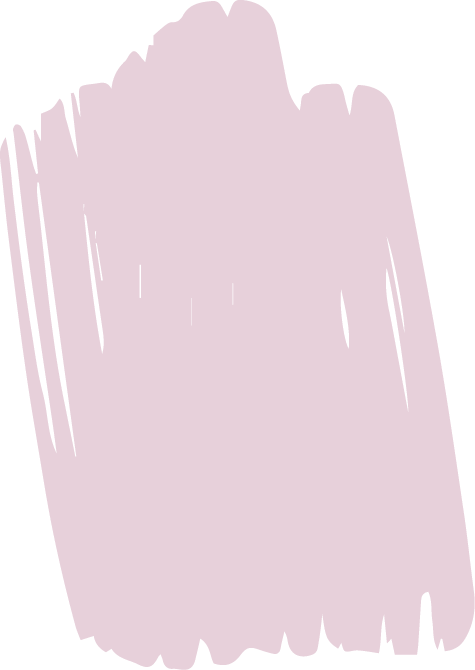 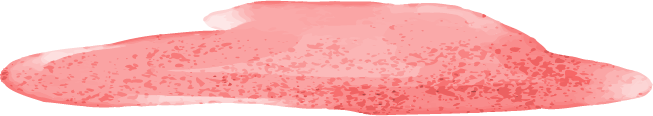 Side Project
Main Project
Drone will start coming to meetings more regularly this semester
Raspberry Pi’s got delivered for us to use soon
Get more familiar with them to use them for the drone
There’s new C++ example project code to show
Hopefully you can learn something from it :)
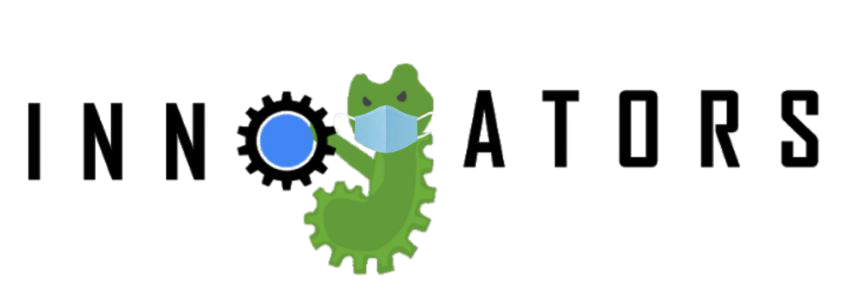 Business Operations Team
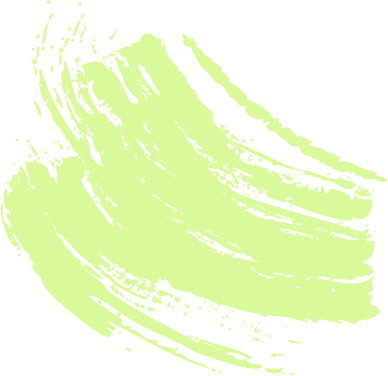 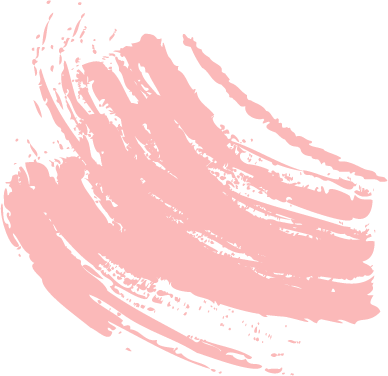 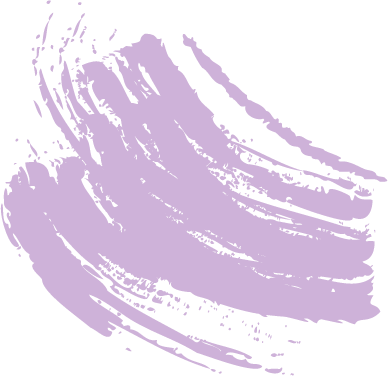 Buttons Day
Submit SAR
Find Polos in Bulk
-Arts and Crafts Center
- 50 buttons
-Food for upcoming workshops
-ASAP!
-Minimum of 11 polos
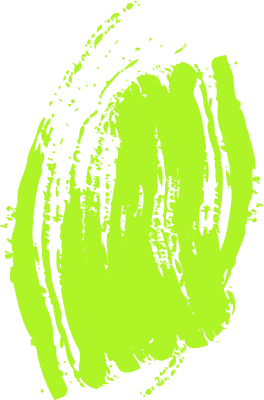 Point Opportunity!
E-fair 2022
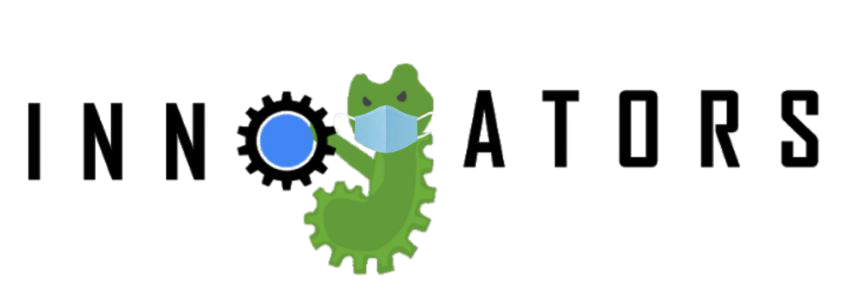 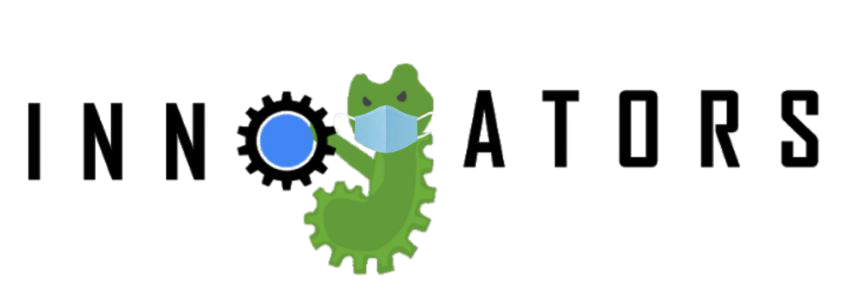 What is E-fair?
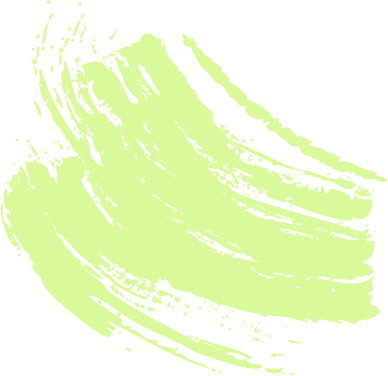 Purpose
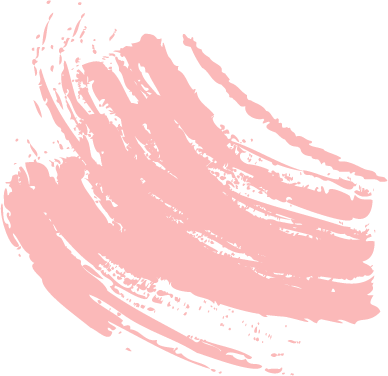 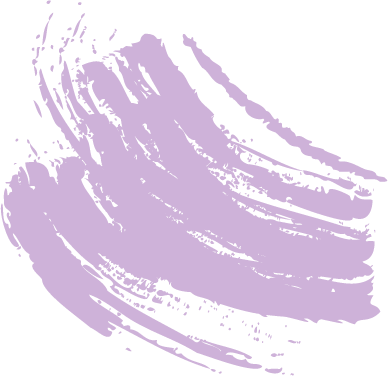 Location
Date and Time
To bring different fields of engineering together to educate k-12 students about engineering. We hope to inspire interest and passion for STEM early on in students' lives
Reitz Union
February 22-23 from
9 am -2 pm
We participate from 12:20 pm - 1:20 pm
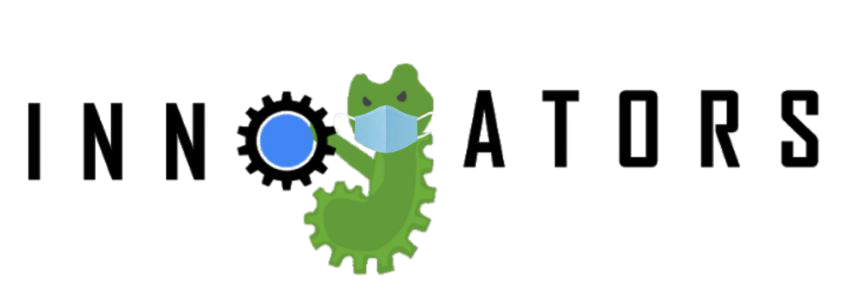 Point Opportunity!
E-fair 2022
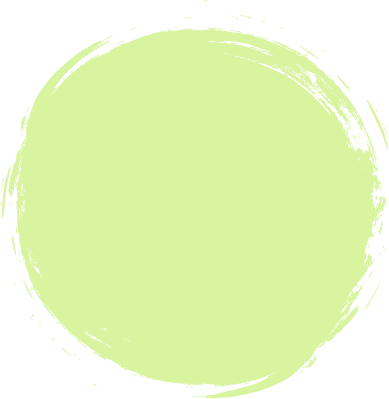 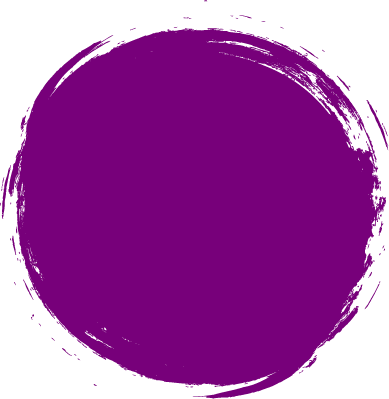 Be a Volunteer!
Help set up  our table!
3
2
Kinda self explanatory….
Act as a tour guide to get student groups to the correct location
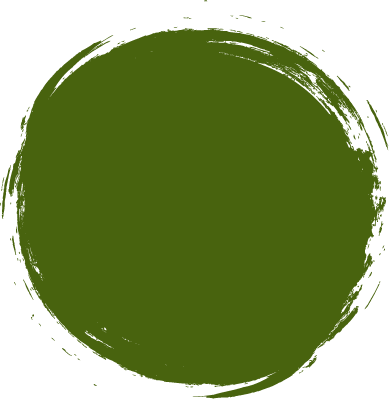 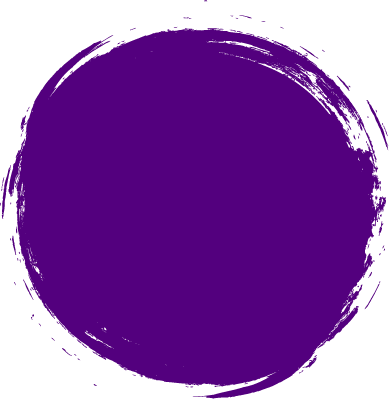 Help record our video submission!
Table with us!
3
2
It will be a 6-12 min video introducing the design team and our current projects
Come and help elementary, middle, and high school students get excited about engineering!
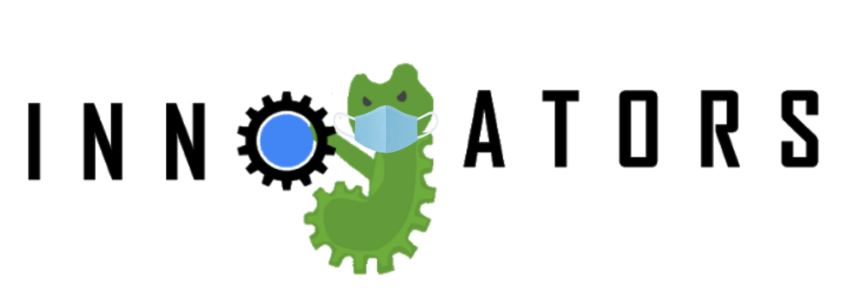 Point System!
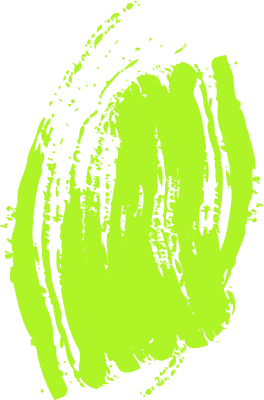 Upcoming Meetings and Events
Really cool things
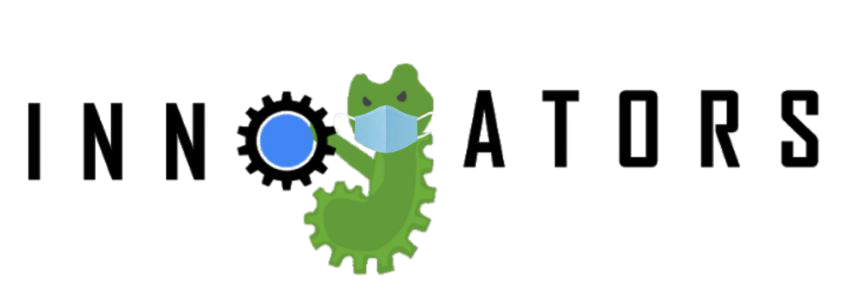 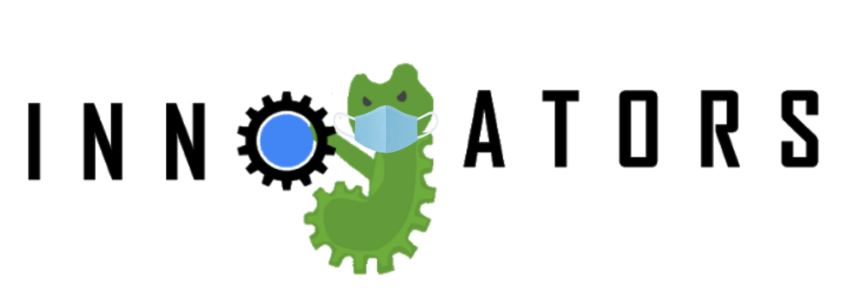 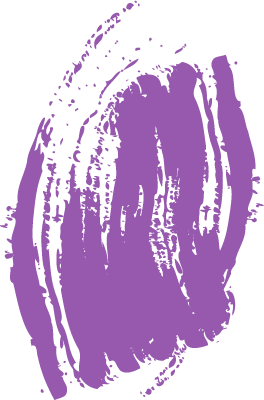 Speaker Series: Corporate Edition
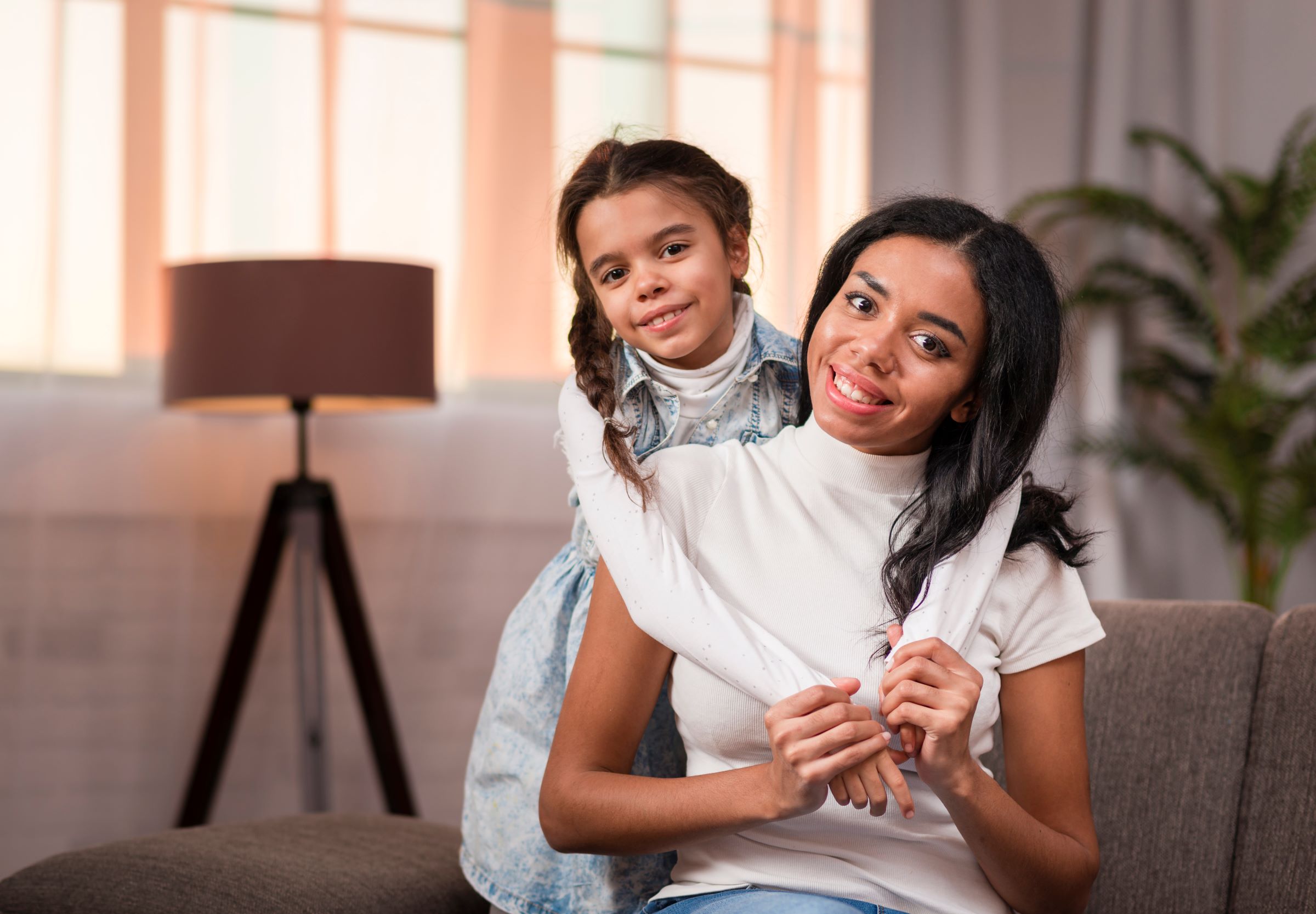 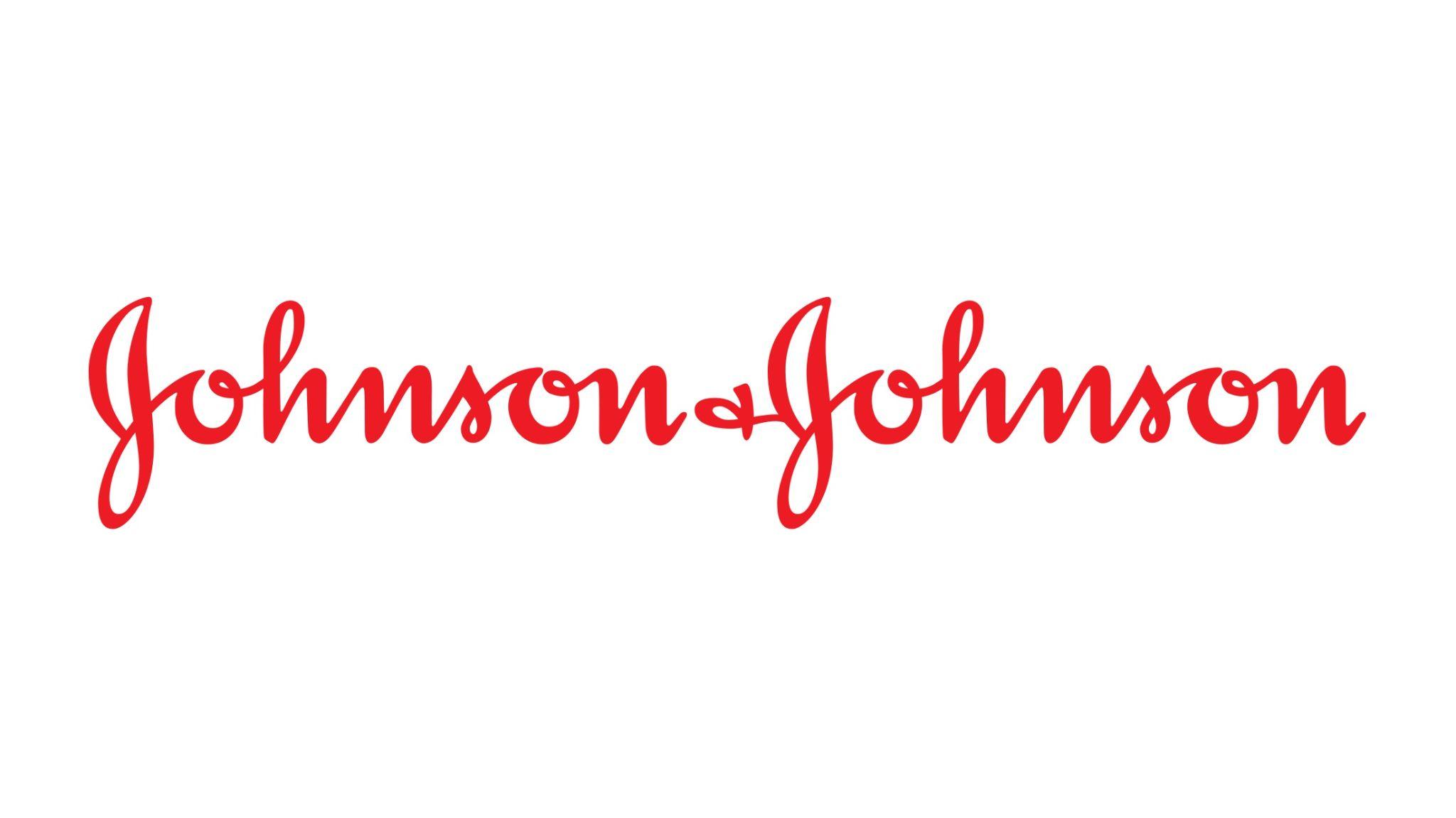 With Andre Sotomayor
Date: Next Tuesday, January 18
Time: 5:00 PM
Location: TBD
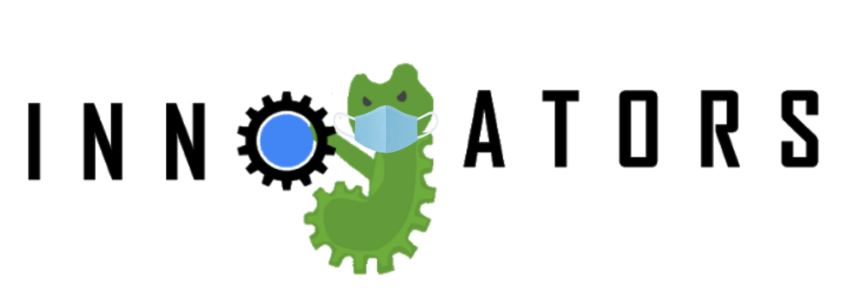 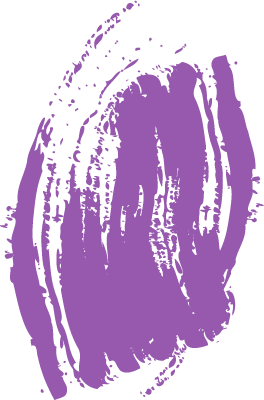 Create with Power Apps!
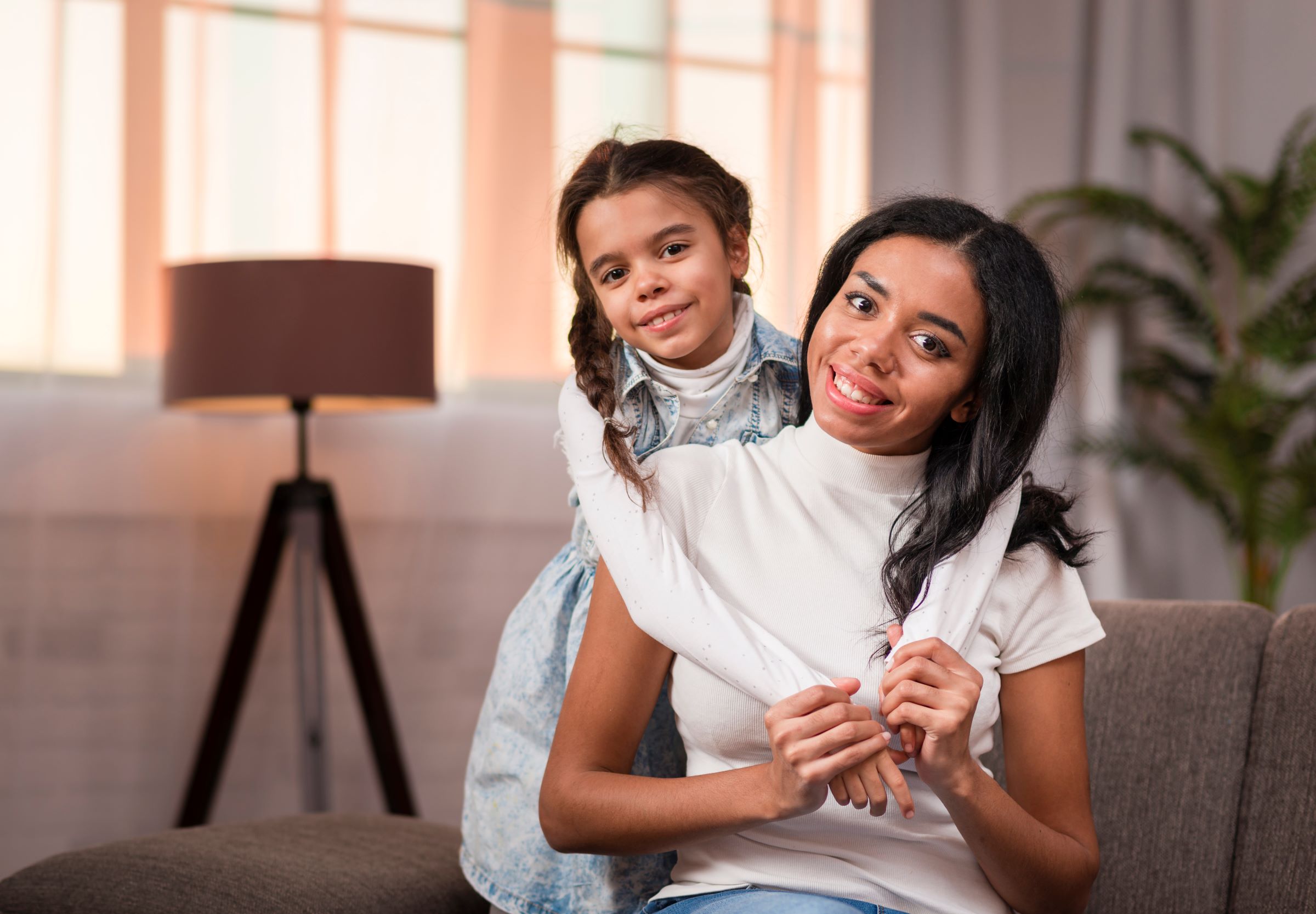 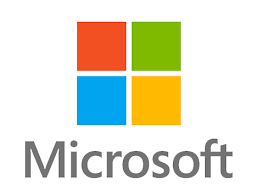 Date: Tuesday, January 25
Time: 6:15 PM
Location: Rhines 125
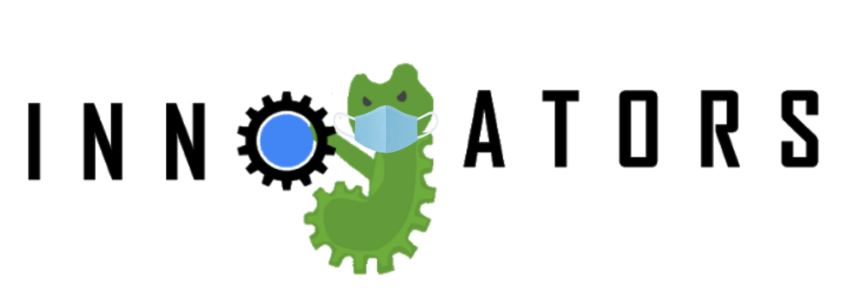 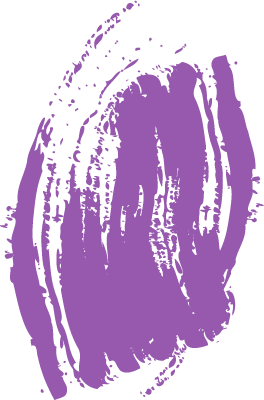 Design Meeting
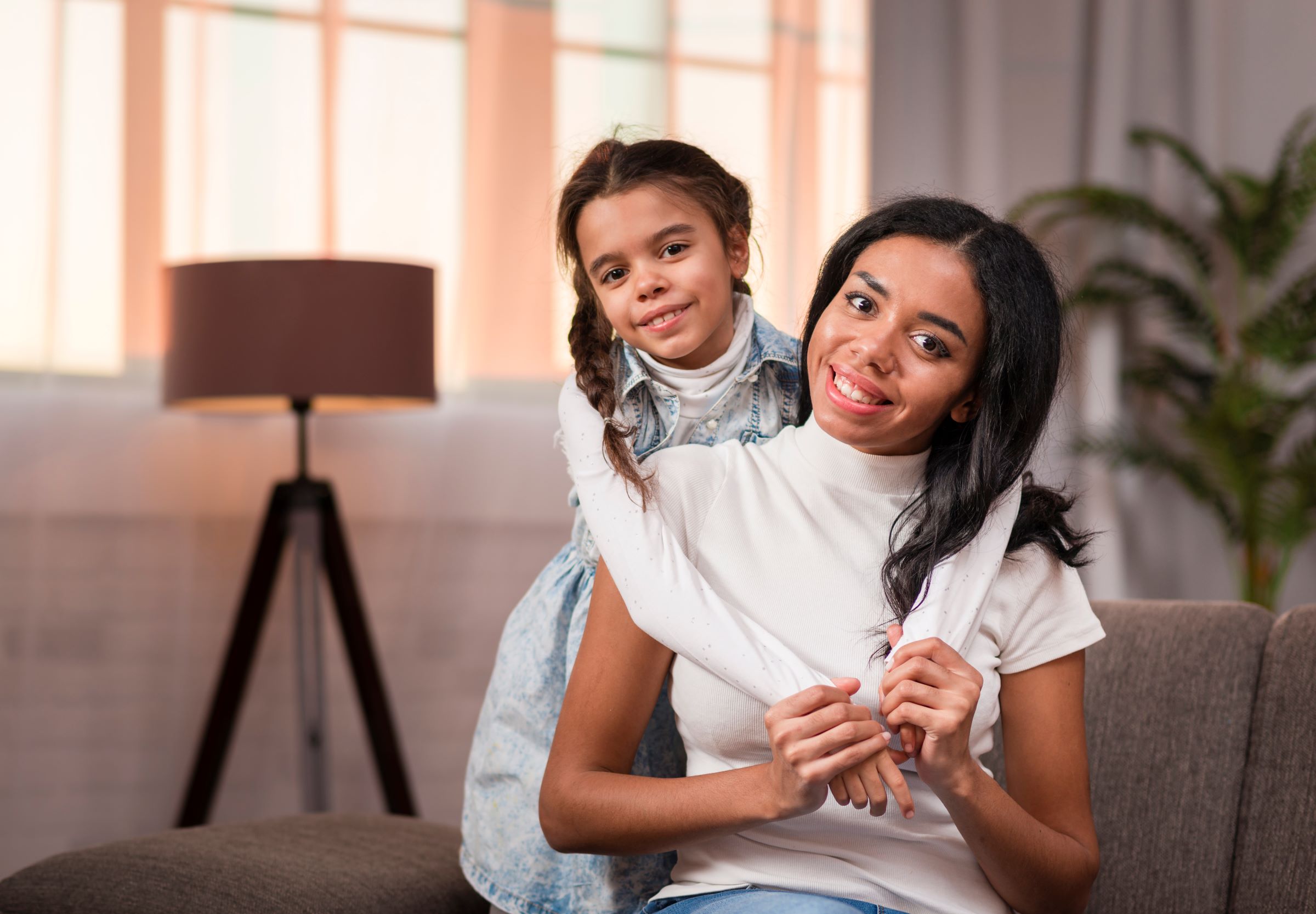 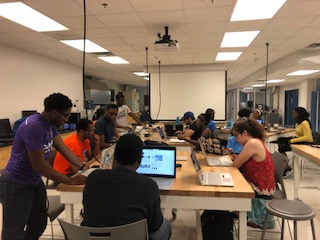 Date: Thursday, January 20
Time: 6:15 PM
Location: Rhines B06
Meeting Schedule
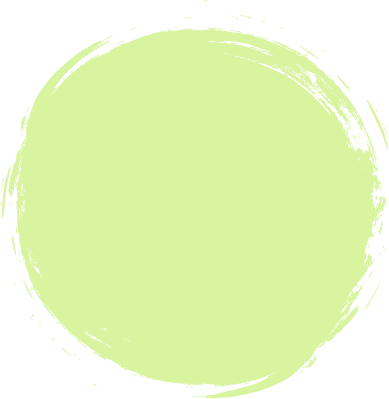 Update Meetings/ Workshops
Time: Typically at 6:15 PM
Location: Rhines 125
Tuesdays
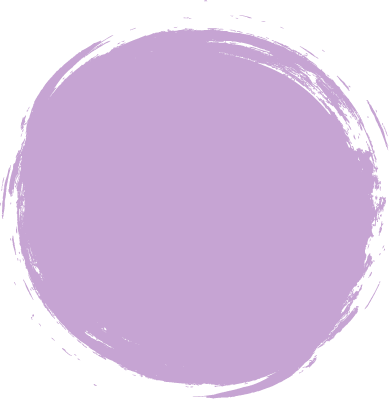 Design Meetings
Time: 6:15 PM
Location: Rhines B06
Thursdays
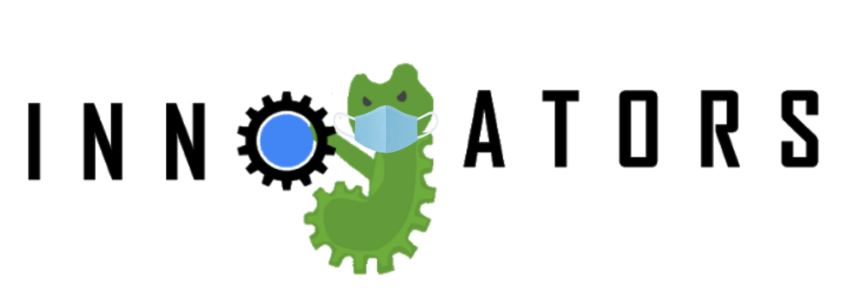 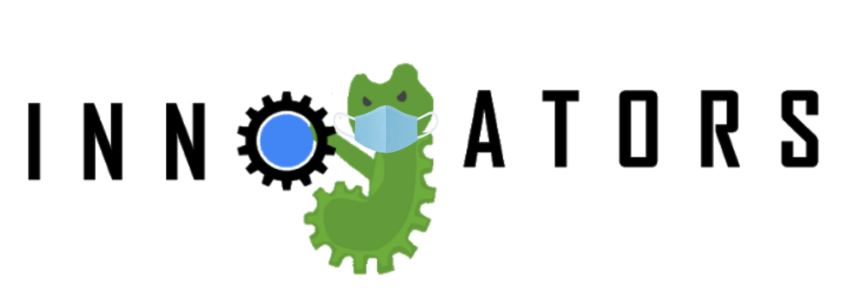 Join our Workspace in Slack!
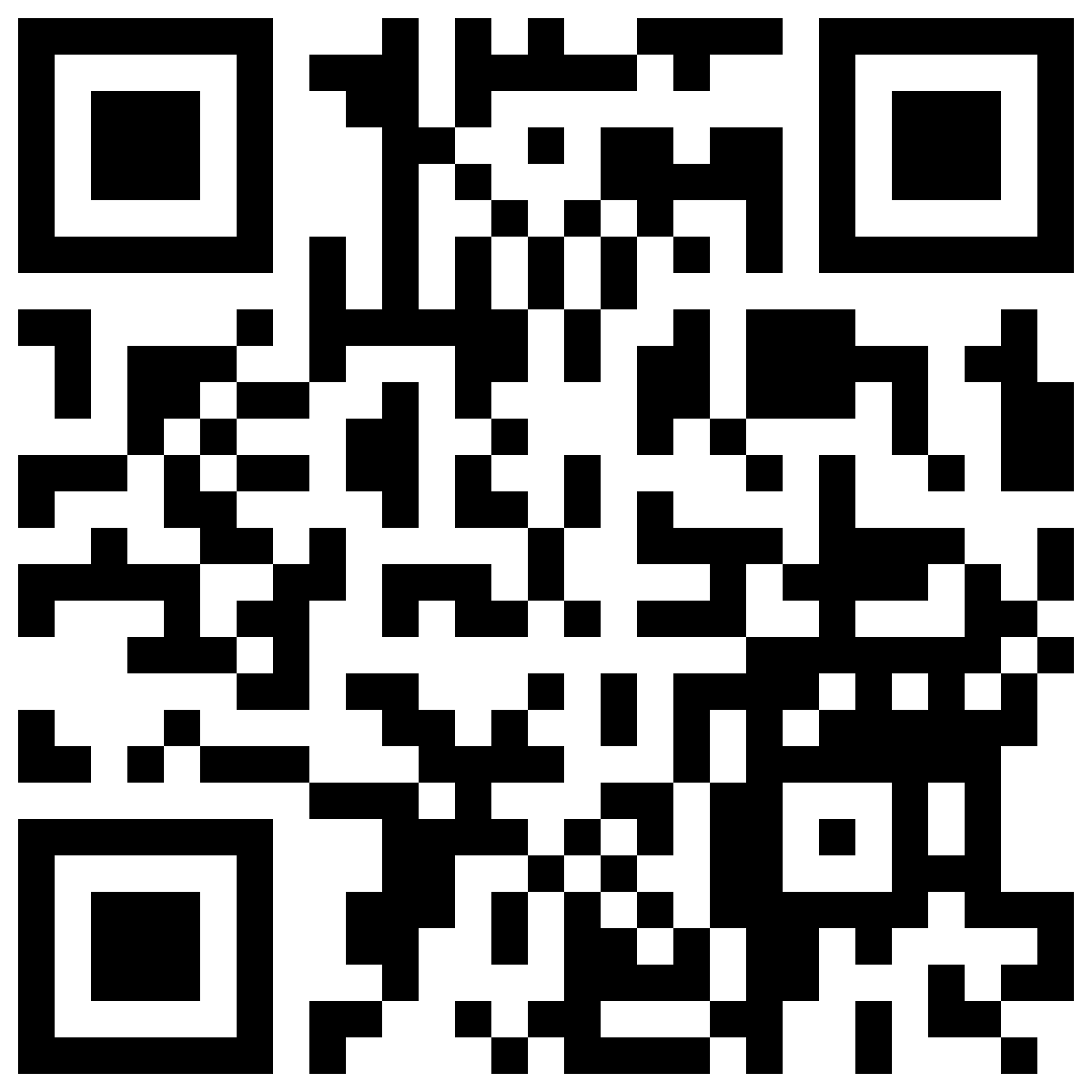 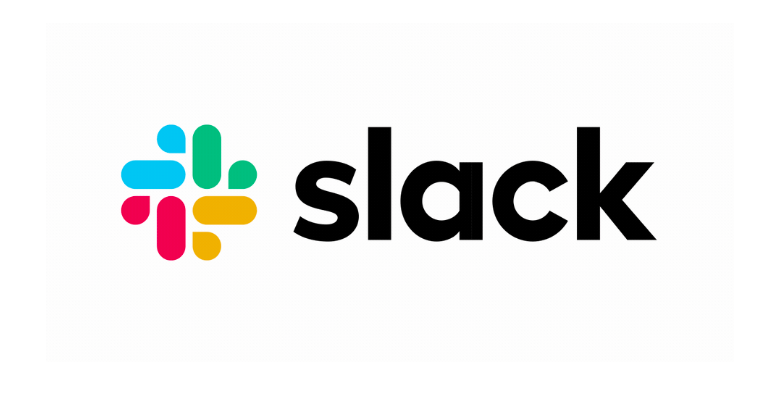 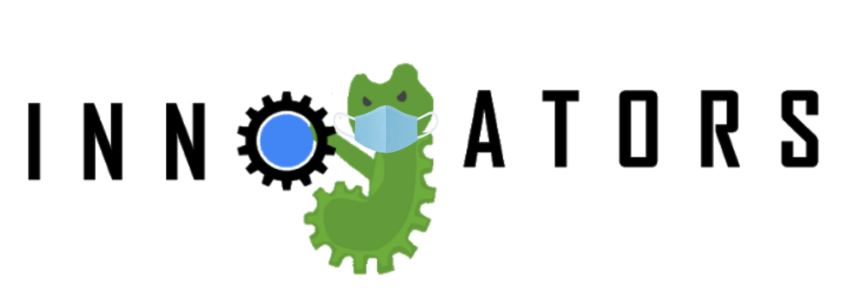 Visit our website! It’s Cool!
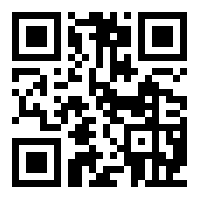 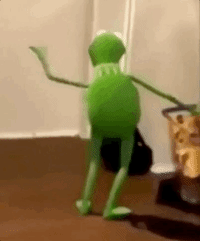 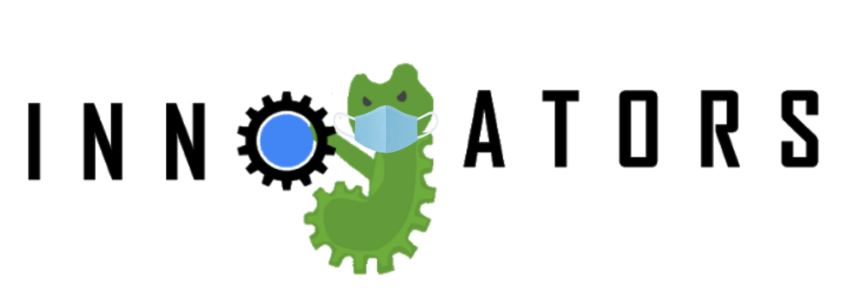 Connect with Us!!
President  - Keri-Anne Lue
president.innogators@gmail.com

Vice President - Kaelan Rampasard
vp.innogators@gmail.com

Treasurer - Anthony Alcin
treasurer.innogators@gmail.com

Business Ops Lead - Toni-Anne Lue
operationslead.innogators@gmail.com

Marketing Director - Devaniece Holmes
secretary.innogators@gmail.com

Mechanical Lead - Lily Monaghan
mechanical.innogators@gmail.com
Mechanical Co-Lead - Zariq George
mechcolead.innogators@gmail.com	mechcolead.innogators@gmail.com

Electrical Lead - Joshua Fitts
electrical.innogators@gmail.com

Software Lead - Christina Castillo
​software.innogators@gmail.com

Software Co-Lead - Morgan Cobb
​softwarecolead.innogators@gmail.com

















- innogators.weebly.com


- @innogators


- InnoGators
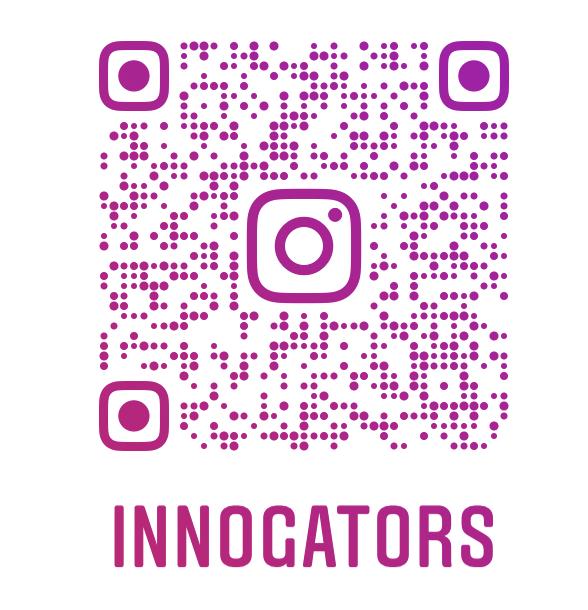 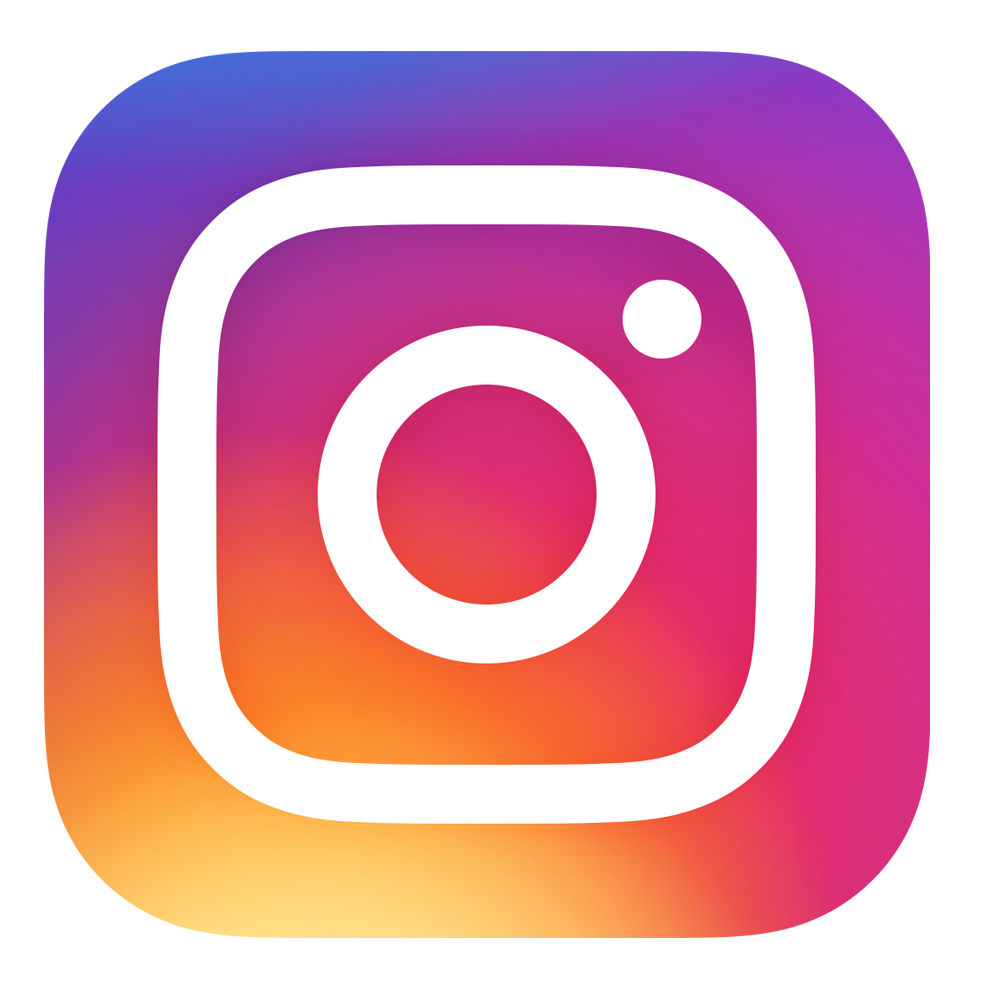 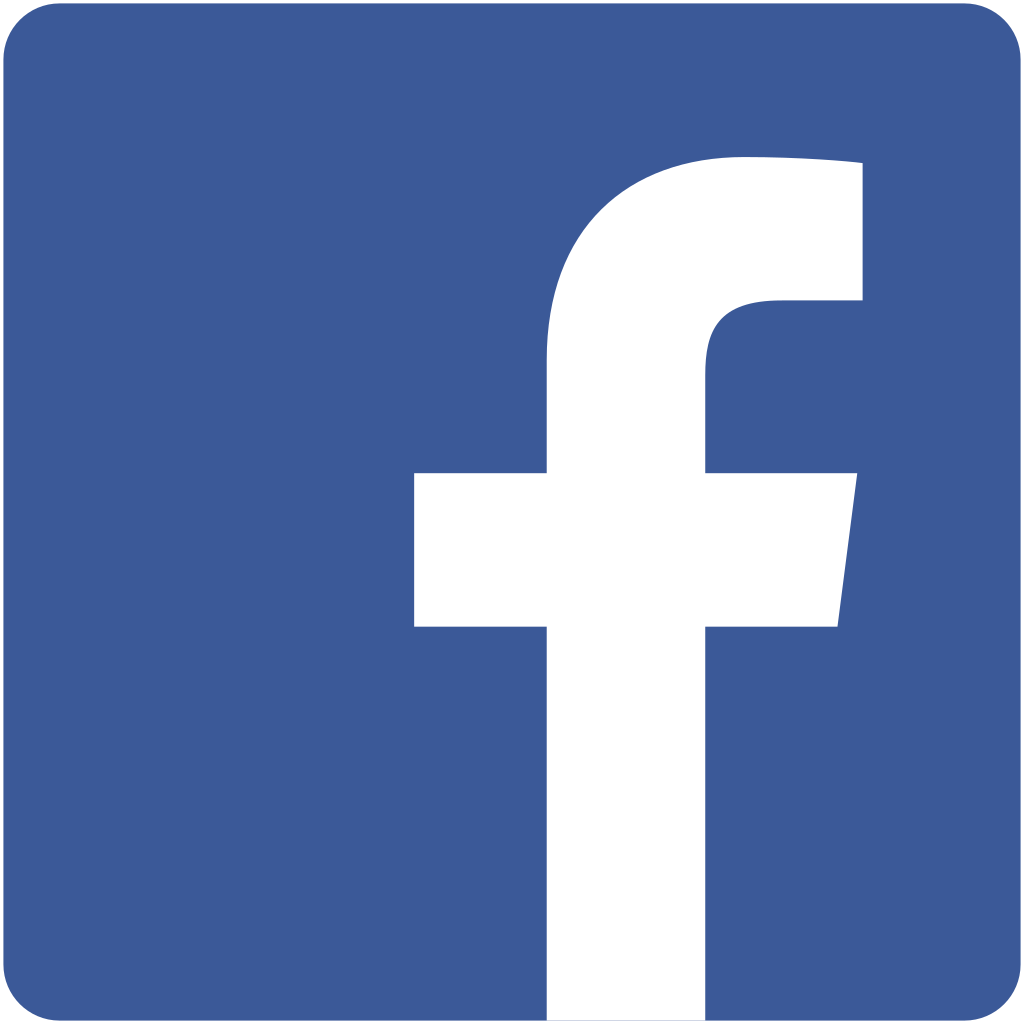 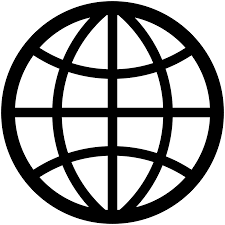